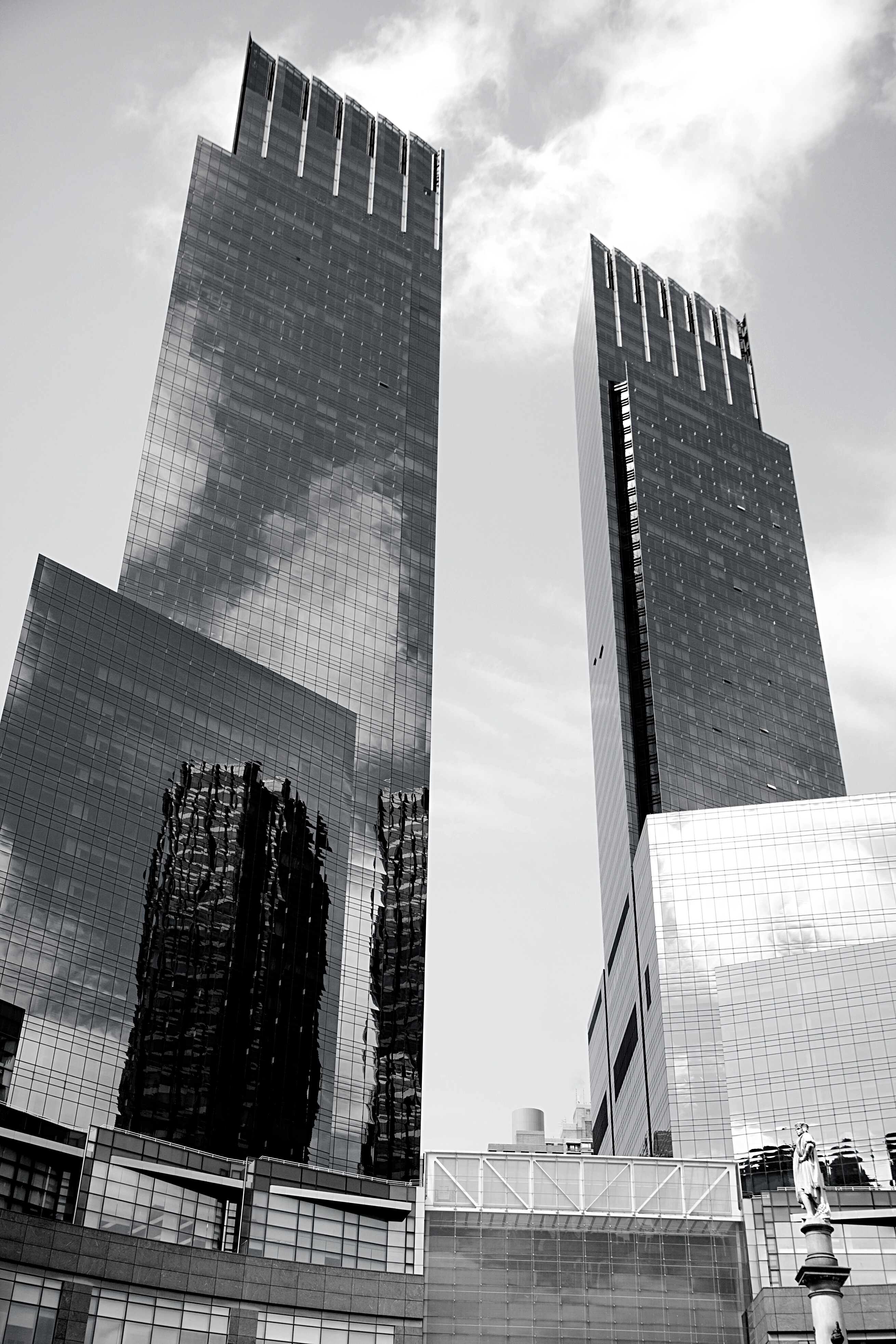 INVESTMENT OPPORTUNITIES IN BURKINA FASO»

PRESENTED BY: JEAN BAPTISTE GAGRE
EMBASSY OF BURKINA FASO
Email: contact@burkina-usa.org/ jbgagre@gmail.com
MARCH 16, 2024
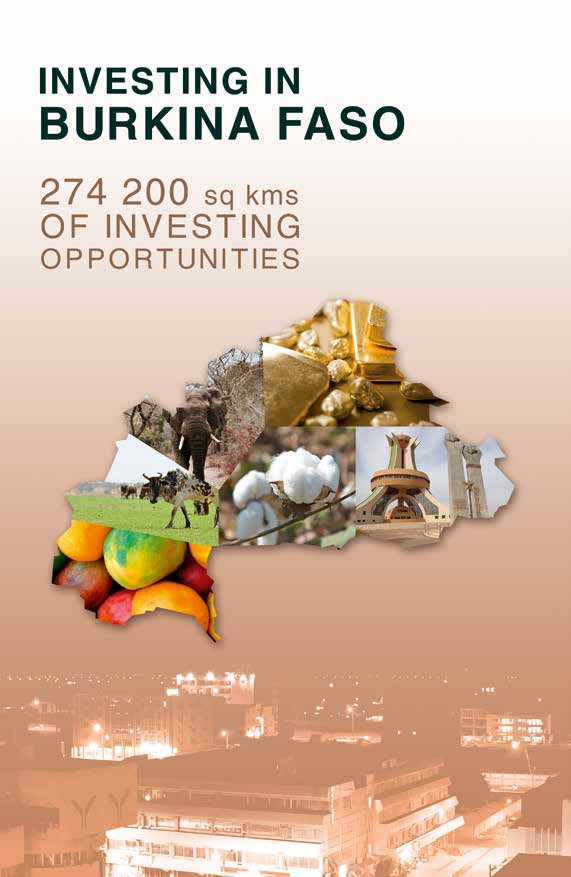 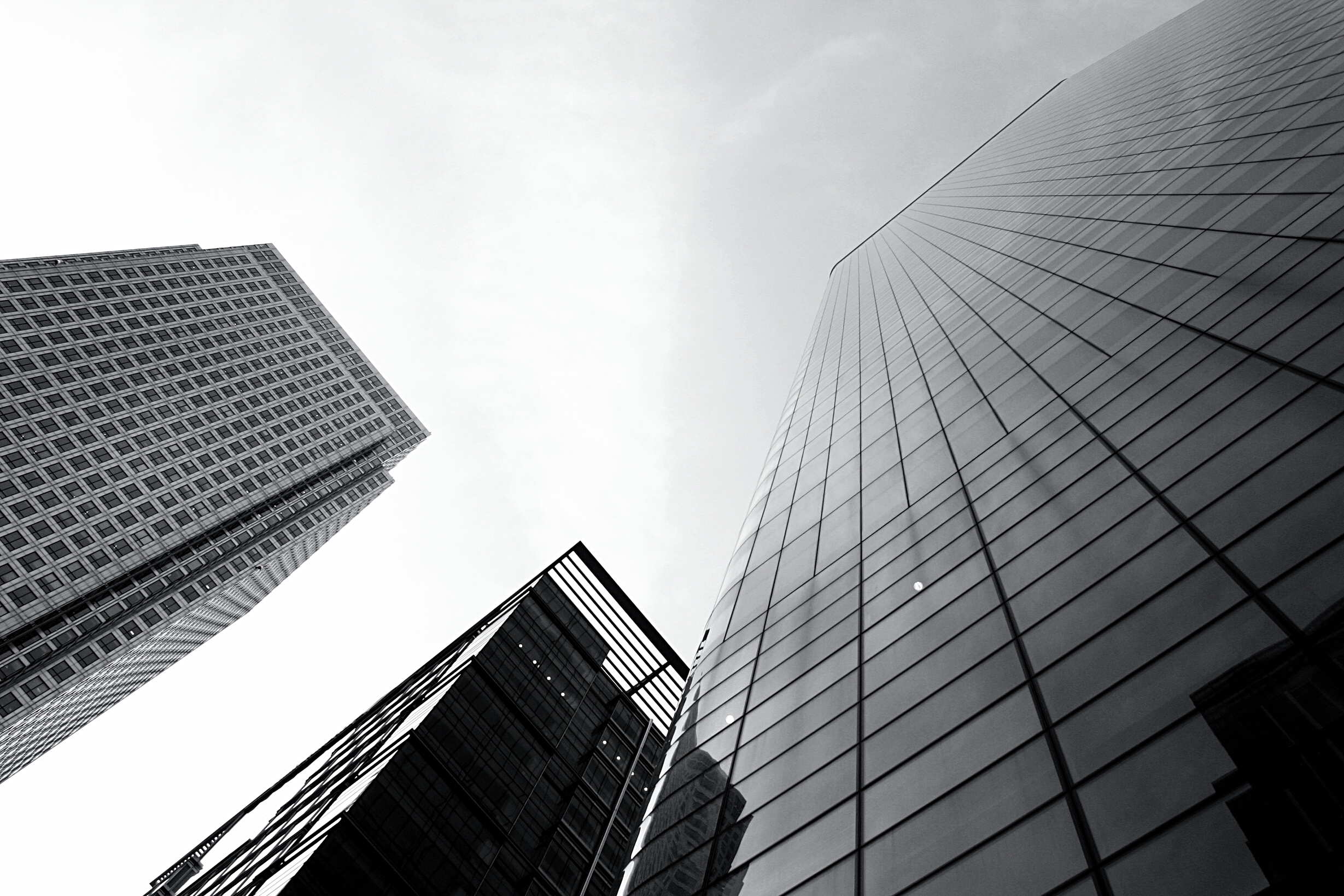 INTRODUCTION
The government of Burkina Faso is actively seeking to promote foreign investments.
 Some of the measures taken include tax breaks ,
and incentives to lure in foreign investors. 
There are also exemptions from value-added tax on certain equipment; special tax and customs regime for investment agreements signed by the state with big investors; 
the creation of a deposit institution that provides financing for small and medium-sized enterprises, public-private partnerships, 
and real estate investments thanks to the adoption of the government’s “general investment guidelines”, 
the creation of enterprise registration centers called Centers de Formalities des Enterprises (CEFOREs), whose purpose is to make registration of companies simpler
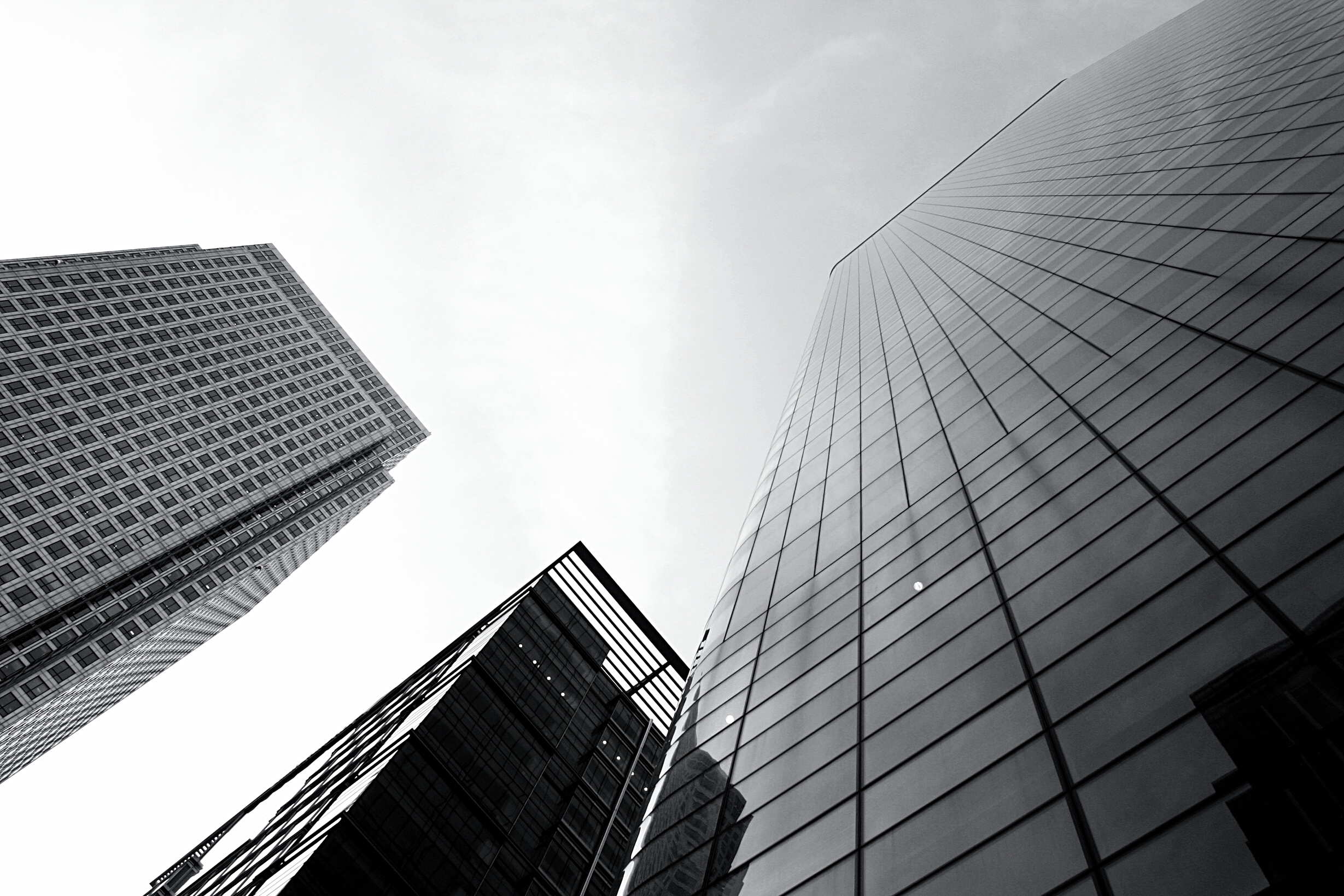 10 GOOD REASONS TO INVEST IN BURKINA FASO
A PERMANENT QUEST FOR SOCIAL DIALOGUE 
A STABLE AND SUSTAINABLY CLEANED MACRO-ECONOMIC FRAMEWORK 
A CLEAR OPTION FOR A LIBERAL ECONOMY 
A FAVORABLE AND PARTICULARLY ADVANTAGEOUS LEGISLATIVE AND REGULATORY FRAMEWORK, WITH STRONG PROTECTION AND SECURITY MEASURES FOR INVESTORS 
A ZONE OF MONETARY STABILITY AND A COMMON CURRENCY IN THE WAEMU AREA, CONVERTIBLE AT FIXED PARITY
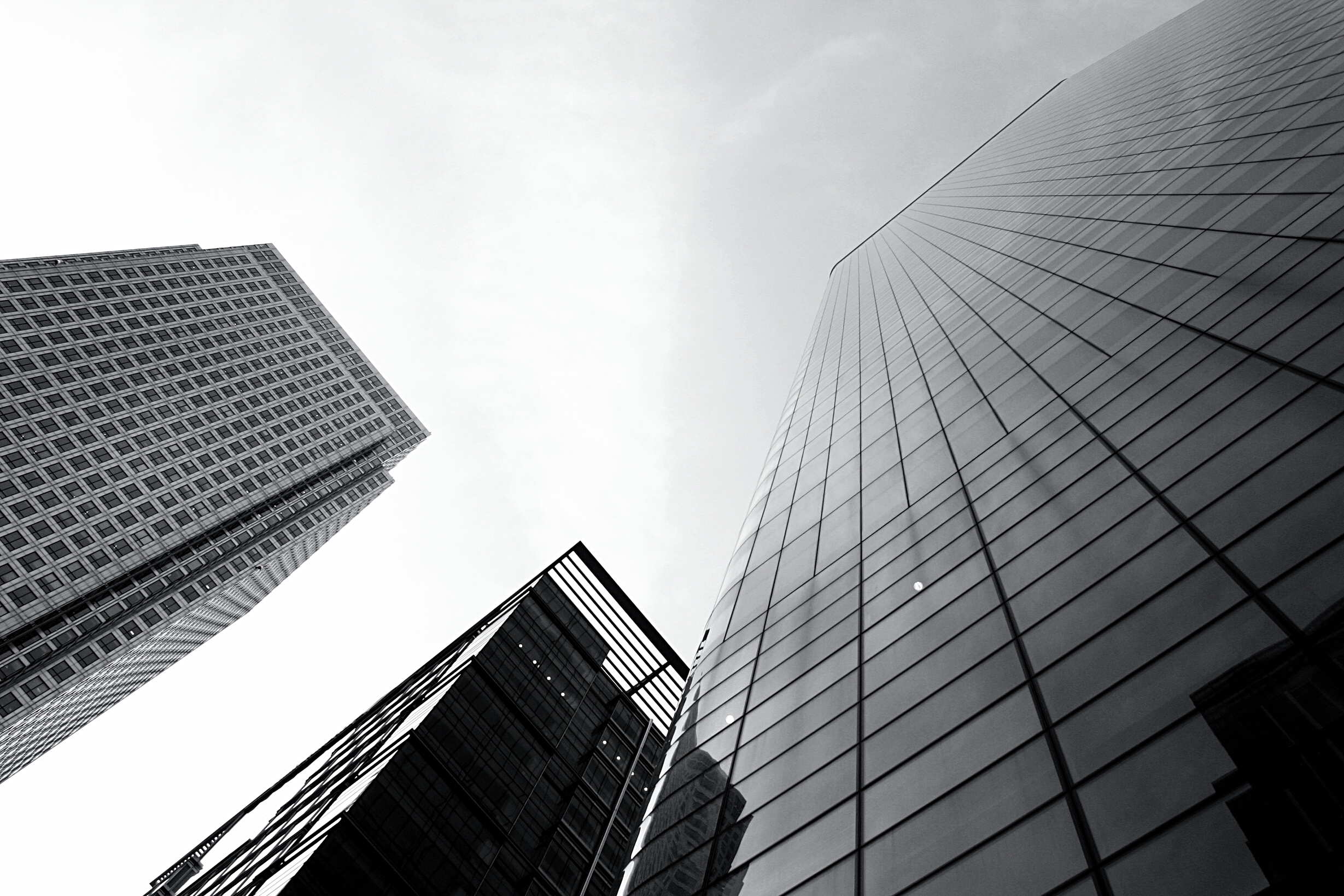 10 GOOD REASONS TO INVEST IN BURKINA FASO
6. A YOUNG, DYNAMIC AND ENTREPRENEURIAL POPULATION, AS WELL AS A COMPETITIVE WORKFORCE RENOWNED AS HARD-WORKING 
A UNIQUE CENTRAL GEOGRAPHICAL POSITION IN THE HEART OF UEMOA AND ECOWAS RESPECTIVELY OFFERING ACCESS TO A MARKET OF MORE THAN 400 MILLION INHABITANTS
HARMONIZED AND CONSTANTLY IMPROVING BUSINESS LAW 
AN EFFICIENT ROAD NETWORK AND INTERNATIONAL TRANSIT SYSTEM COULD GIVE IT HUB STATUS IN THE UEMOA AND ECOWAS AREA 
HUGE UNEXPLOYED POTENTIALITIES IN AGRO-INDUSTRY, MINES, ENERGY, TOURISM AND SERVICES
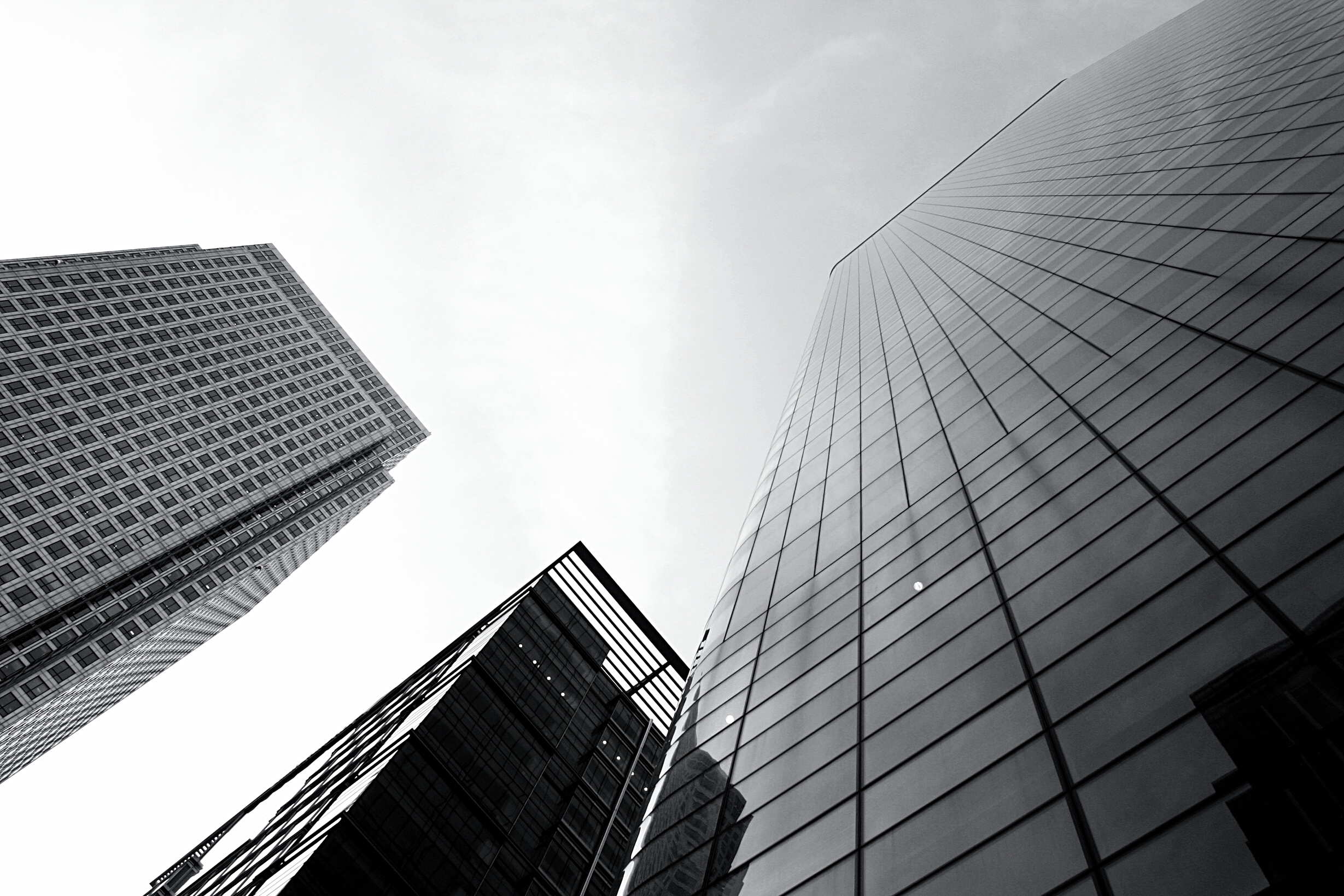 Investment areas
The most emblematic are those of:
 Agriculture (crop production and breeding),
 Burkina Faso has huge agricultural potential 
which is enough to attract any investor. 
The country is blessed with large arable lands,
 Excellent work force & suitable climatic conditions. 
Agricultural production of Burkina Faso has immense opportunities
 and in turn the agribusiness also holds potential because of this reason.
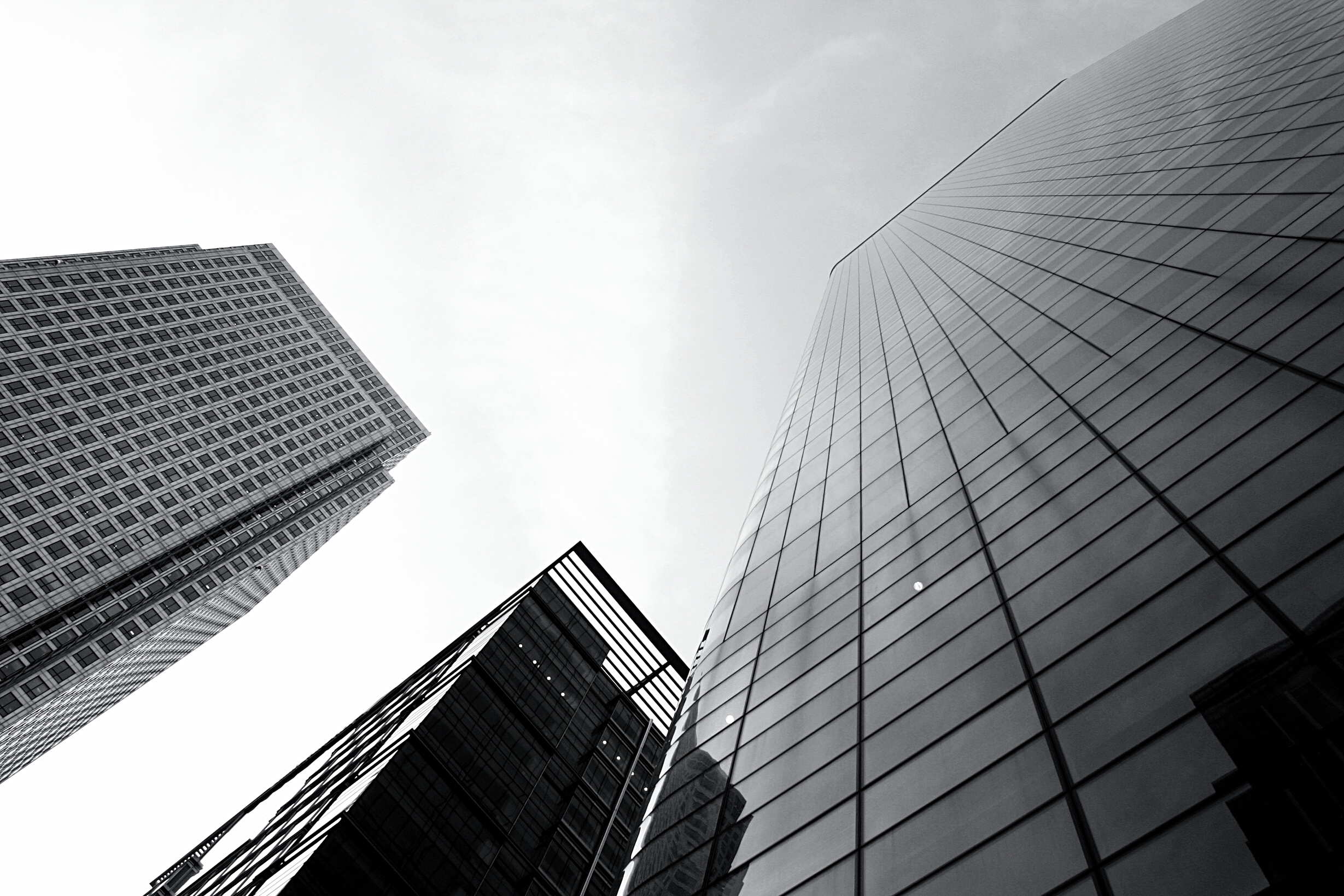 AREAS FOR INVESTMENT IN BURKINA FASO
ICT– 
The ICT sector holds immense opportunities for the investors in Burkina Faso;
as the country is developing fast and just technology is needed for the development of any country. 
The government of Burkina Faso is focusing on increasing the internet activity ;
The impact of fast internet & telecommunications sector 
will be that it will contribute towards making the country’s economy digitalized. 
The fast growing population also provides large investment opportunities to the investors
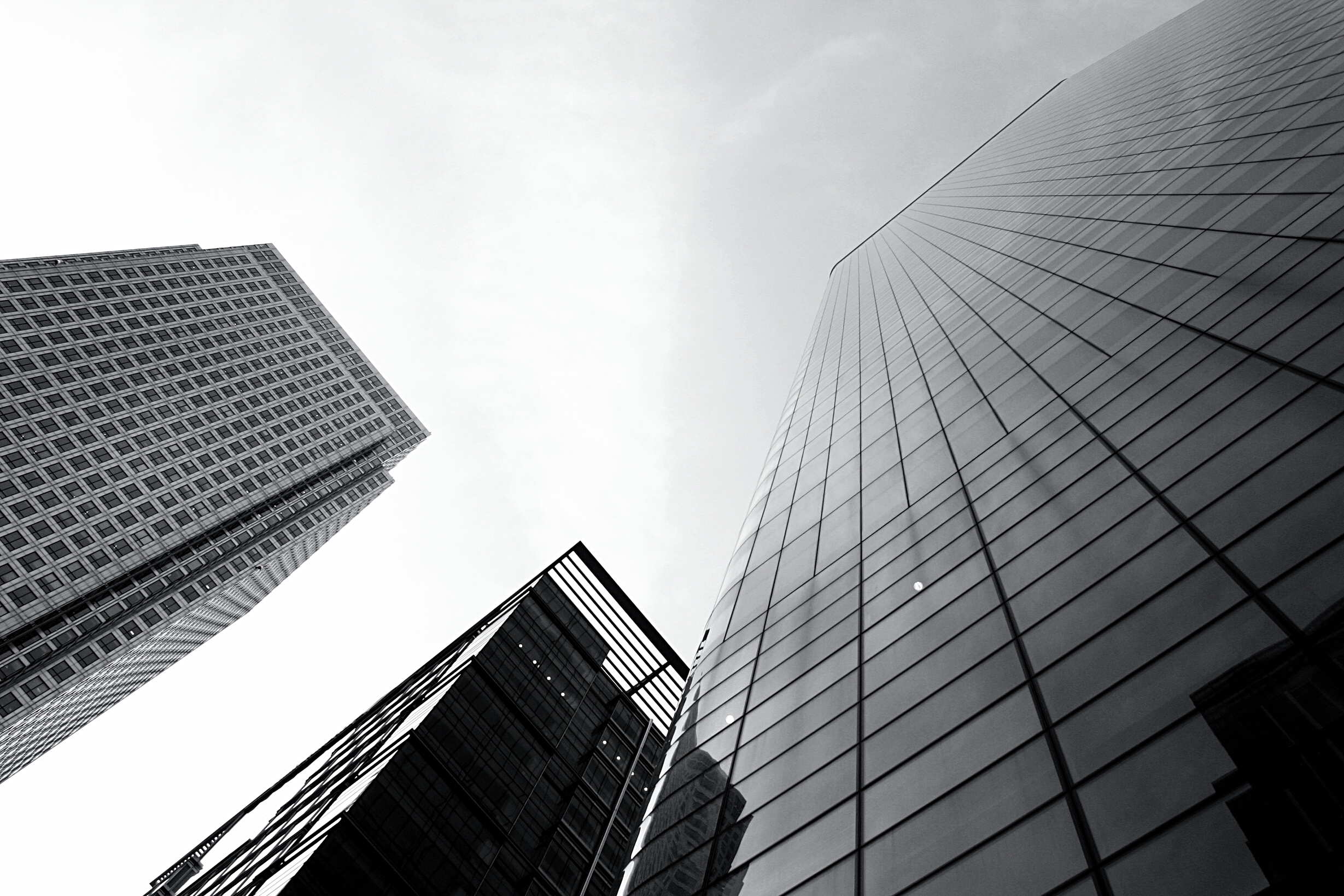 AREAS FOR INVESTMENT IN BURKINA FASO
Education– 
The government of Burkina Faso has kept education as of the priority sectors of the country.
 There are plenty of opportunities available in the education sector for private investors;
 as they can build schools, universities, training centers etc
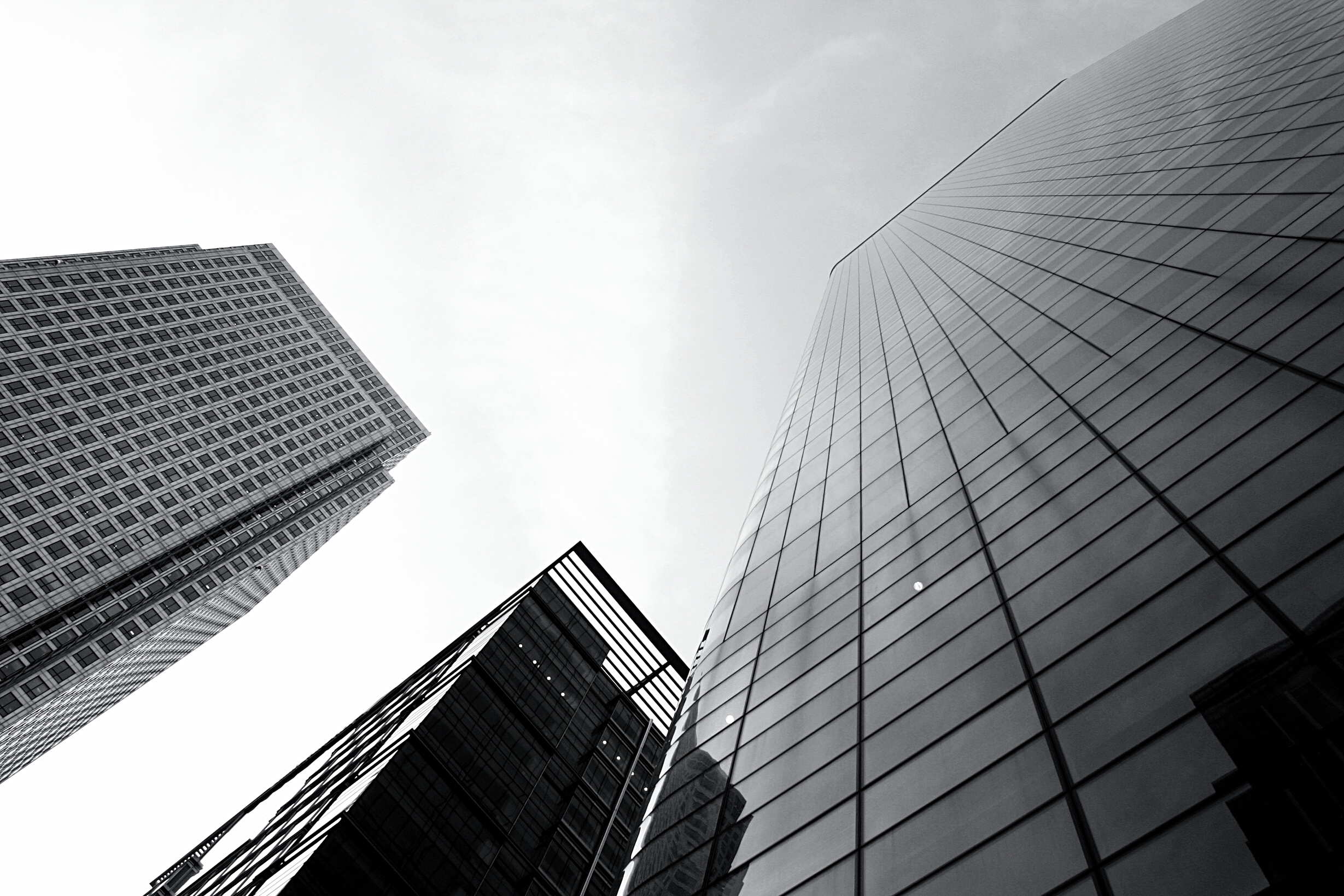 AREAS FOR INVESTMENT IN BURKINA FASO
Mining sector
 Gold is the first export product since 2009
 High potential 
7 gold operating mines  major manganese under development in Tambao
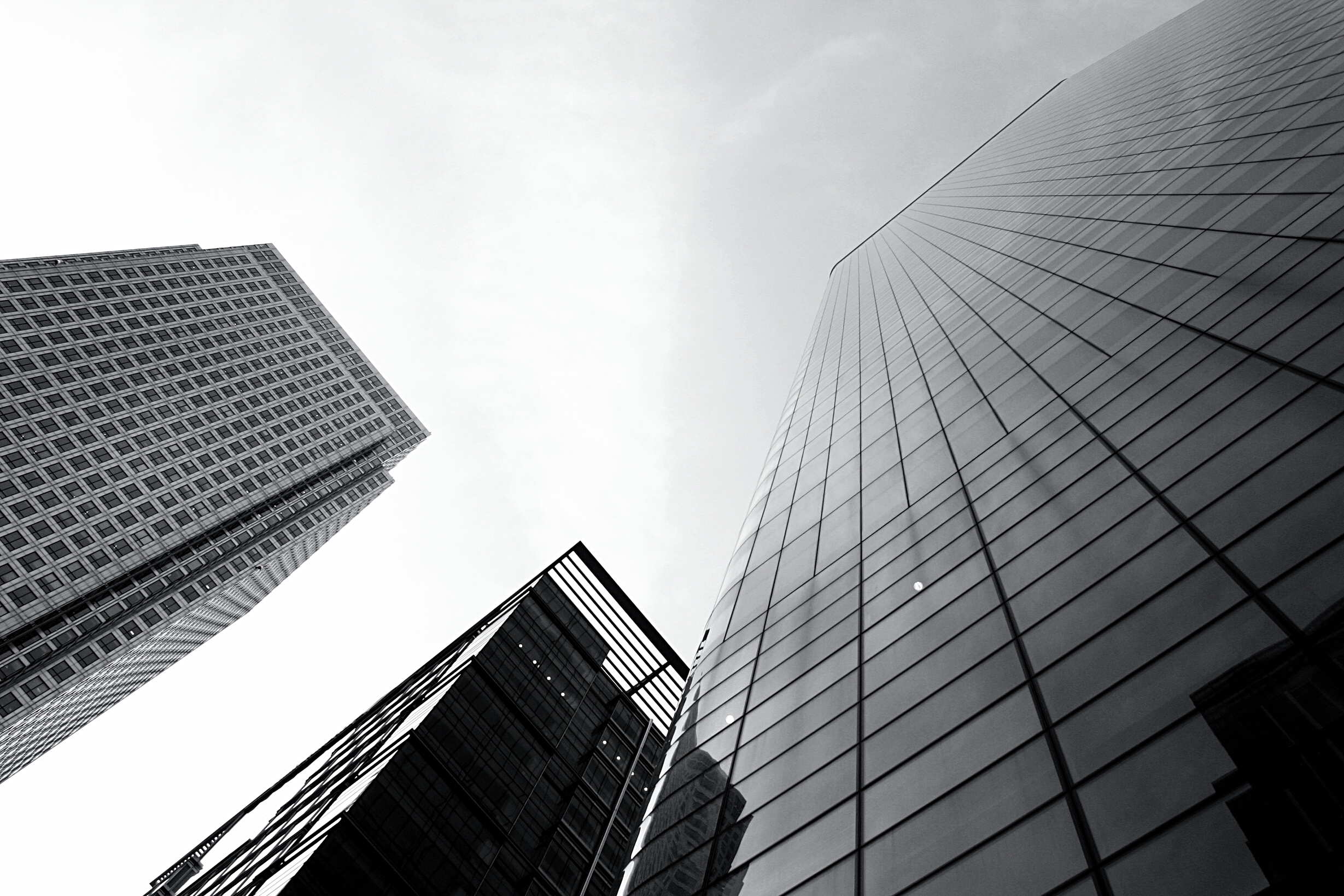 AREAS FOR INVESTMENT IN BURKINA FASO
Healthcare– 
The government of Burkina Faso has invited FDI in the healthcare sector in several departments such as:
 Building hospitals, 
Manufacturing pharmaceuticals, 
Training personnel in healthcare, maintenance of ambulances and hospitals etc. 
These healthcare opportunities are immense in Burkina Faso;
 Because of its large population & for those investors who are planning to invest in Pharmaceutical factories can export the produce in other countries as well
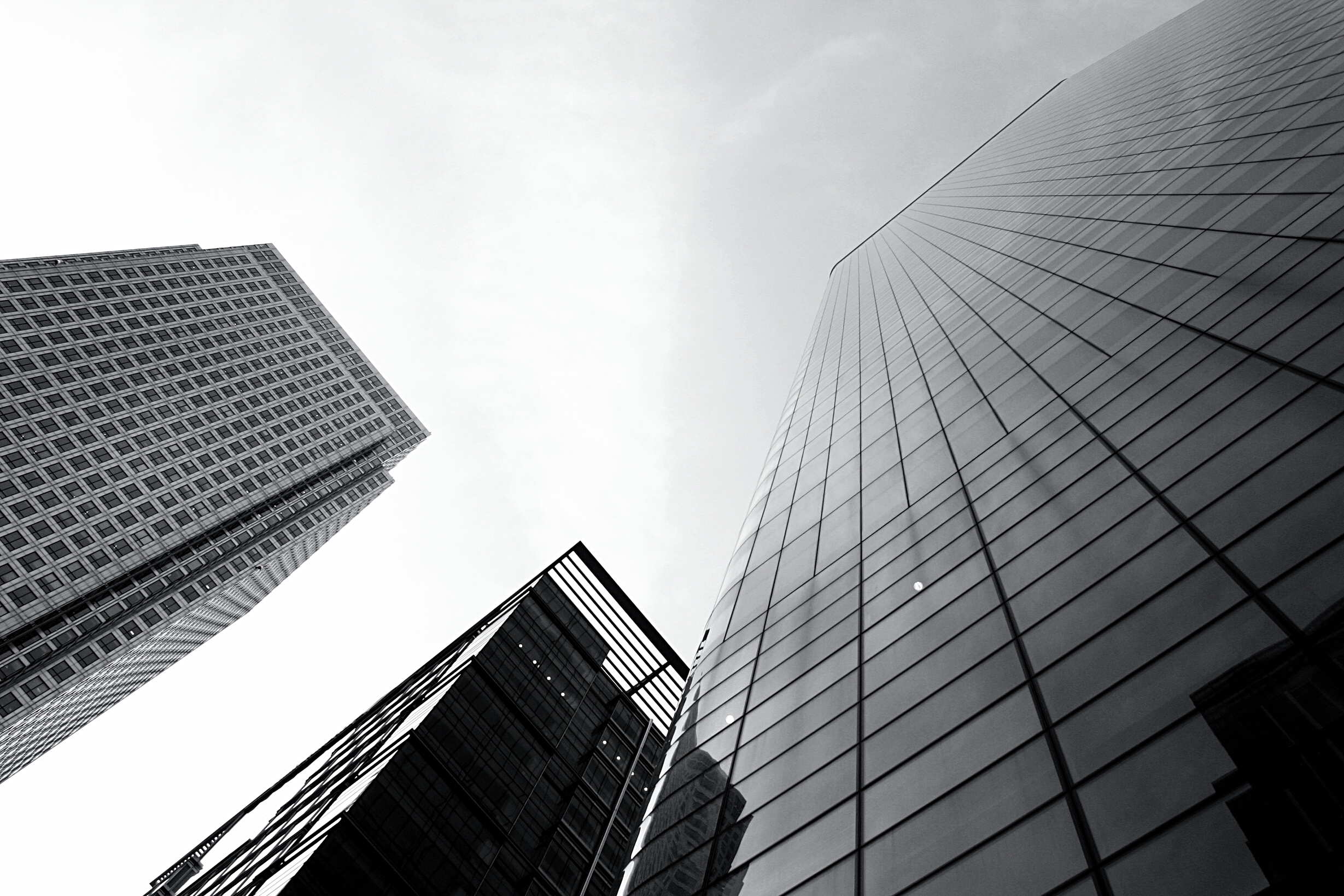 AREAS FOR INVESTMENT IN BURKINA FASO
Infrastructure– 

The real estate development is growing at a rapid pace in Burkina Faso;
 and the country is trying to urbanize itself. 
The basic infrastructure facilities & constructions are also going on in the country;
 To provide the investors with an extremely feasible business environment;
and by providing them with top quality infrastructure to run their businesses. 
There are opportunities available in the construction of roads, railways, airports etc.
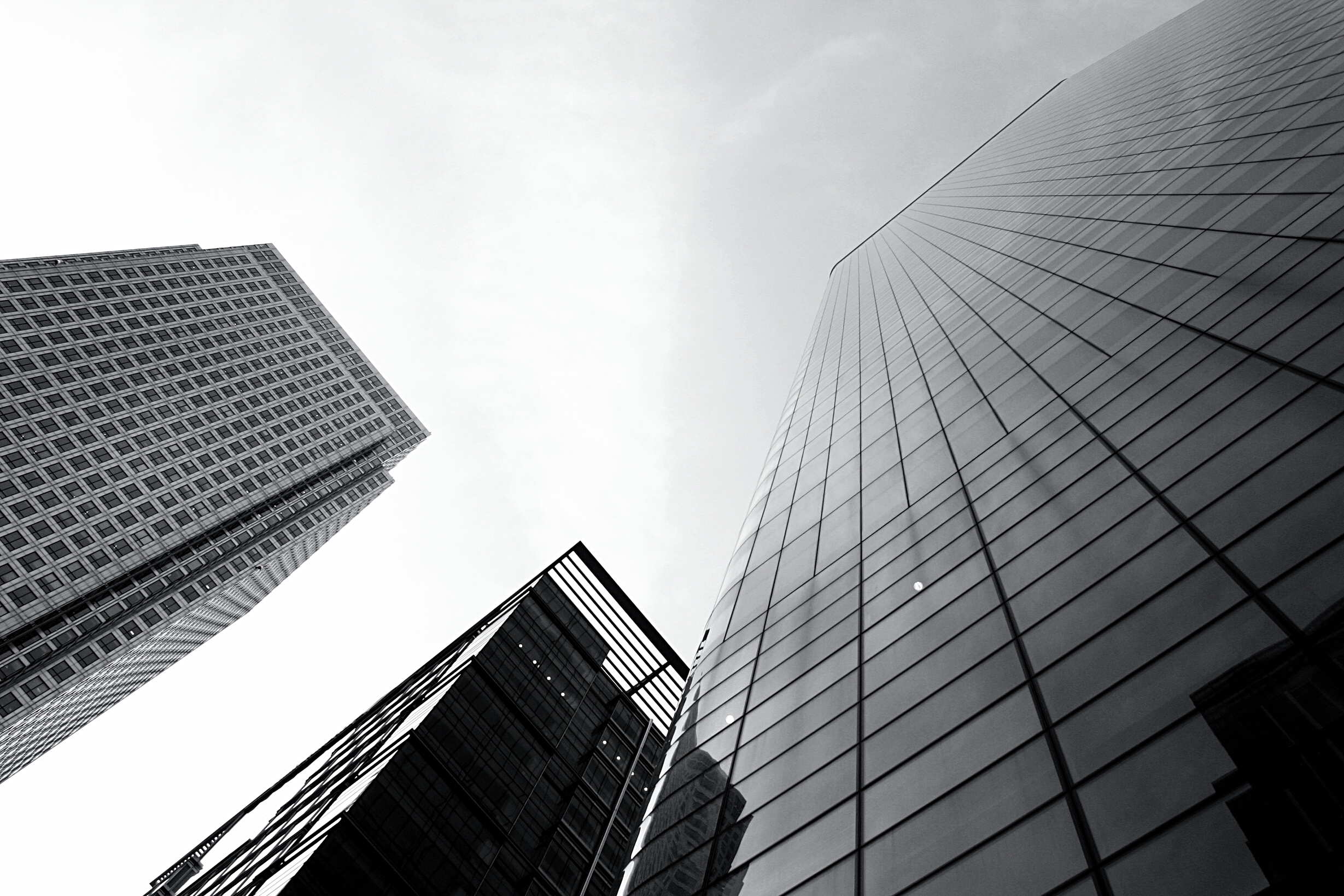 INSTITUTIONAL PARTNERS
Burkina Faso Investments Agency  (ABI) created in 2018
Burkina Faso Investments Agency is the national coordinator for the promotion of investments. 
The role of the Agency is to federate, coordinate and organize all government initiatives and actions in terms of promoting investments.
The ABI offers a free and professional service to all investors wishing to invest in Burkina Faso.
Address: 03 BP 7030 Ouagadougou 03 - Ouaga 2000
(+226) 25374449 info@investburkina.bf ; http://www.investburkina.com/
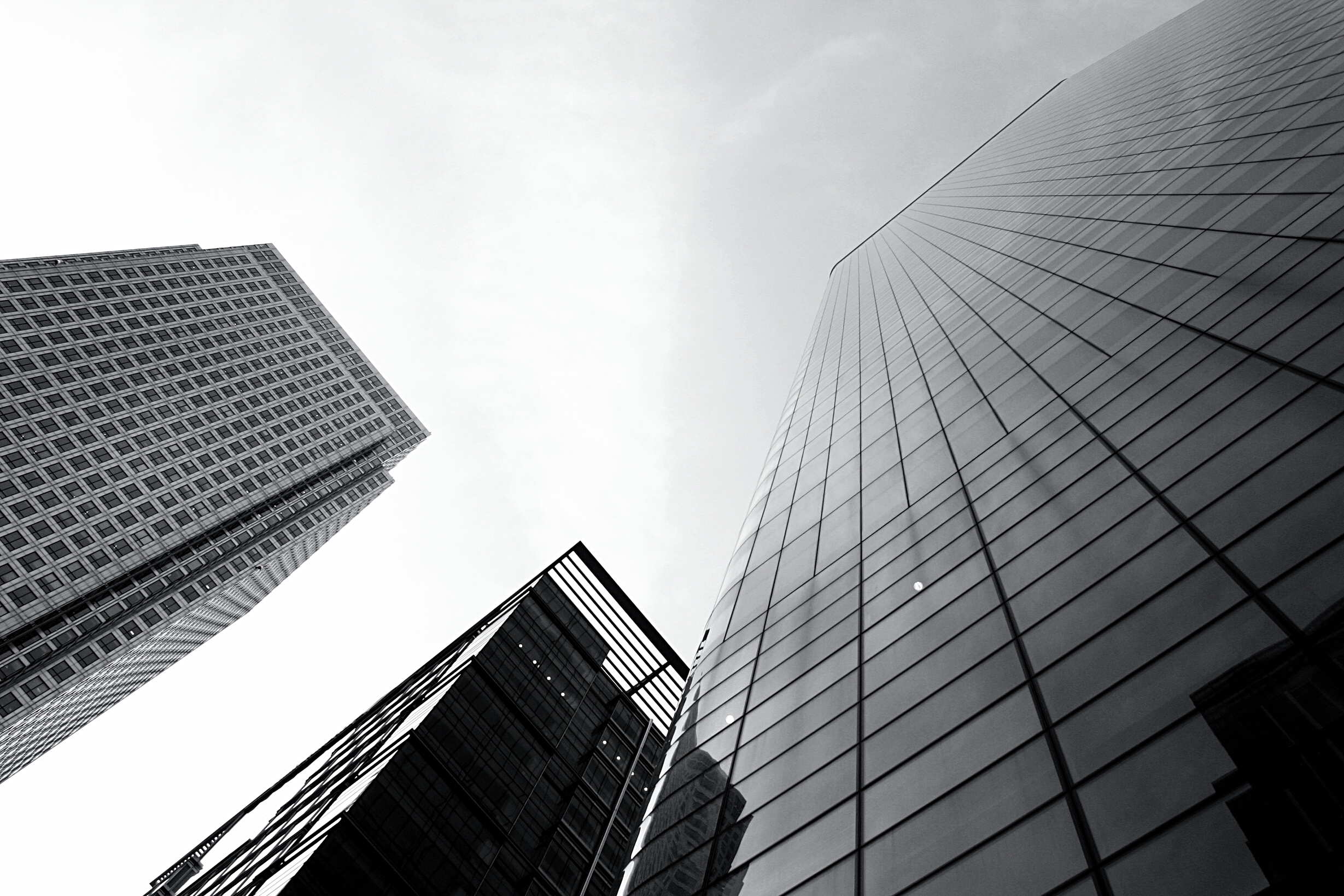 INSTITUTIONAL PARTNERS
Chamber of commerce of Burkina Faso (CCI-BF)
CCI-BF is a professional public institution endowed with legal entity, financial and management autonomy. It is under technical supervision of the Ministry in charge of Trade and Industry. It has three missions.
Mission: It aims at giving to authority advice and information they may ask for trade, industrial and service issues and presents business opinions on ways to increase economic prosperity.
Address: Siège Ouagadougou, Avenue de Lyon 01 BP 502 Ouagadougou 01
(226) 25 30 61 14/15; (226) 25 31 12 66/67; info@cci.bf http://www.cci.bf/
(226) 25 30 61 16
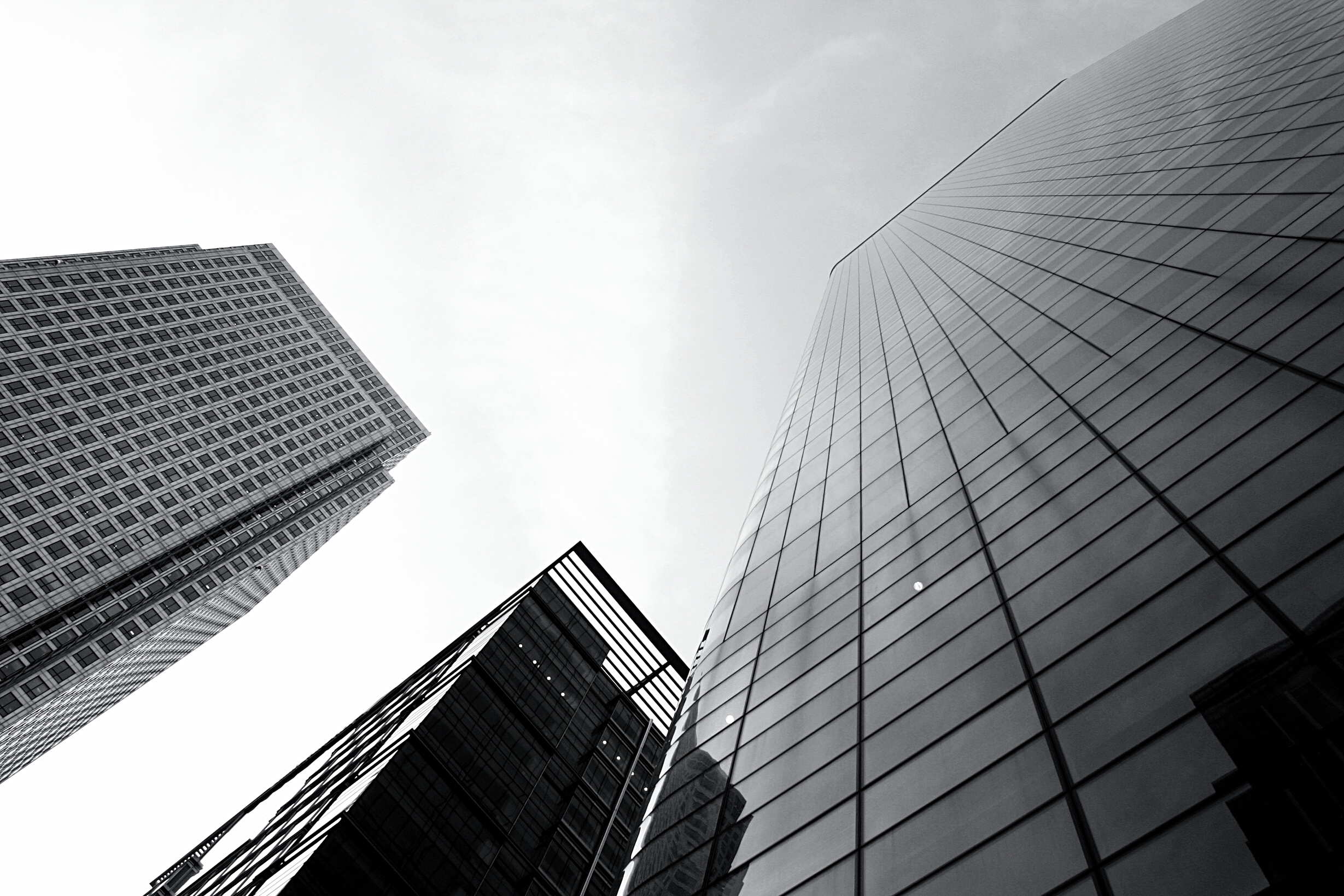 Create and grow your business
The Corporate Formalities Centers (CEFORE) are the only ones for companies that have to carry out the administrative formalities necessary for the creation, extension or takeover of companies, sole proprietorships or secondary establishments. CEFORE's mission is to support the creation of companies, to facilitate and simplify the actions of promoters with the different administrations.
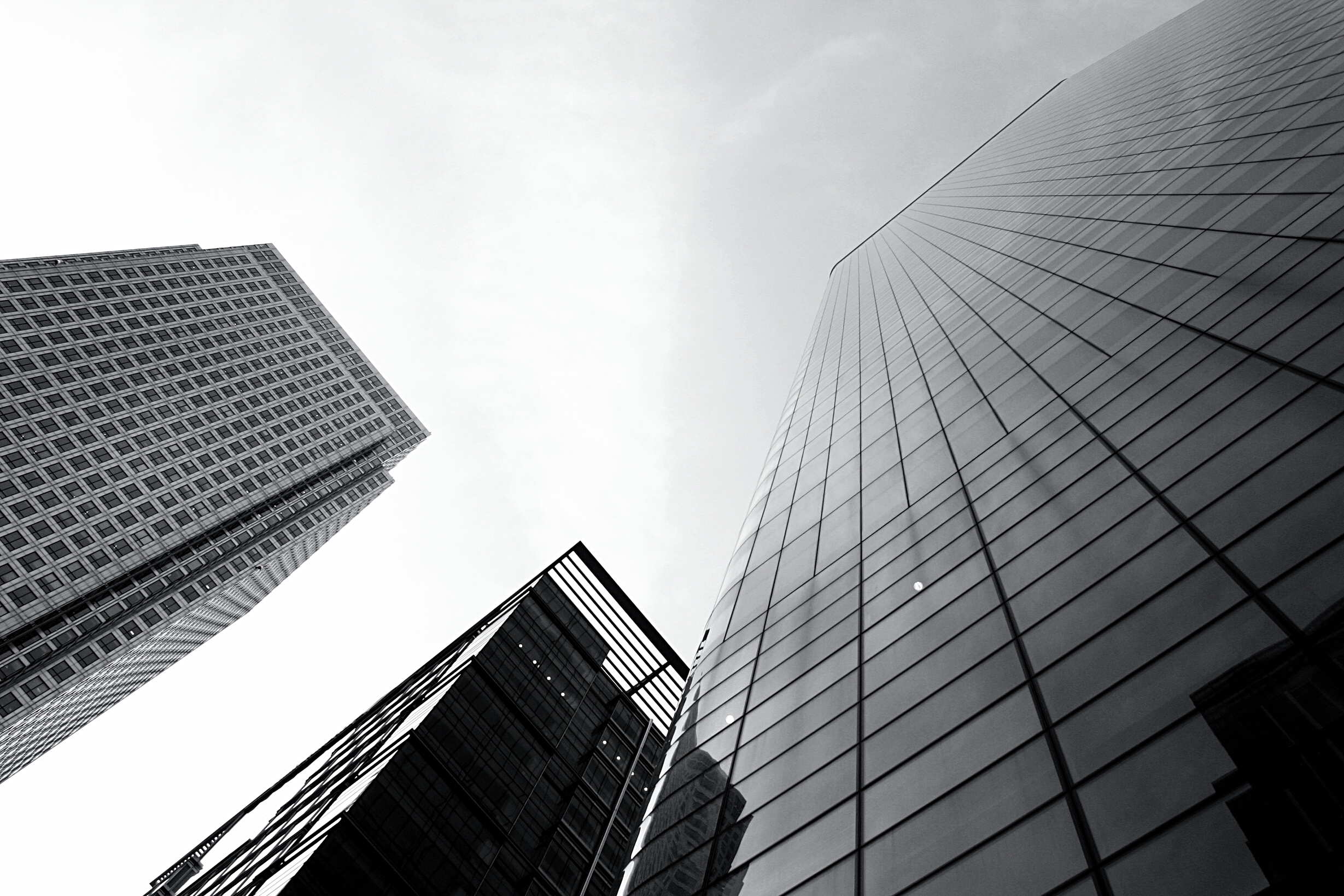 Business Law and Regulation
Invest in Burkina Faso: Good to know
Any investor, whether foreigner or national, must imperatively take note of the law N ° 038-2018 / AN of October 30, 2018 on the code of investments of Burkina Faso, which favors the entry of the foreign capital and establishes a system of common law for the benefit of companies based on freedom of investment, the absence of discrimination between domestic and foreign investors, the total freedom of management and the freedom of financial transfers.
Legal and regulatory framework of the investment (source: Burkinabe ABI Investments Agency)
In terms of business creation:
Elimination of the requirement of equity contribution of 50 million FCFA for foreigners;
Substitution of the criminal record by the "Declaration on honor" in the list of documents to provide for the creation of enterprises.
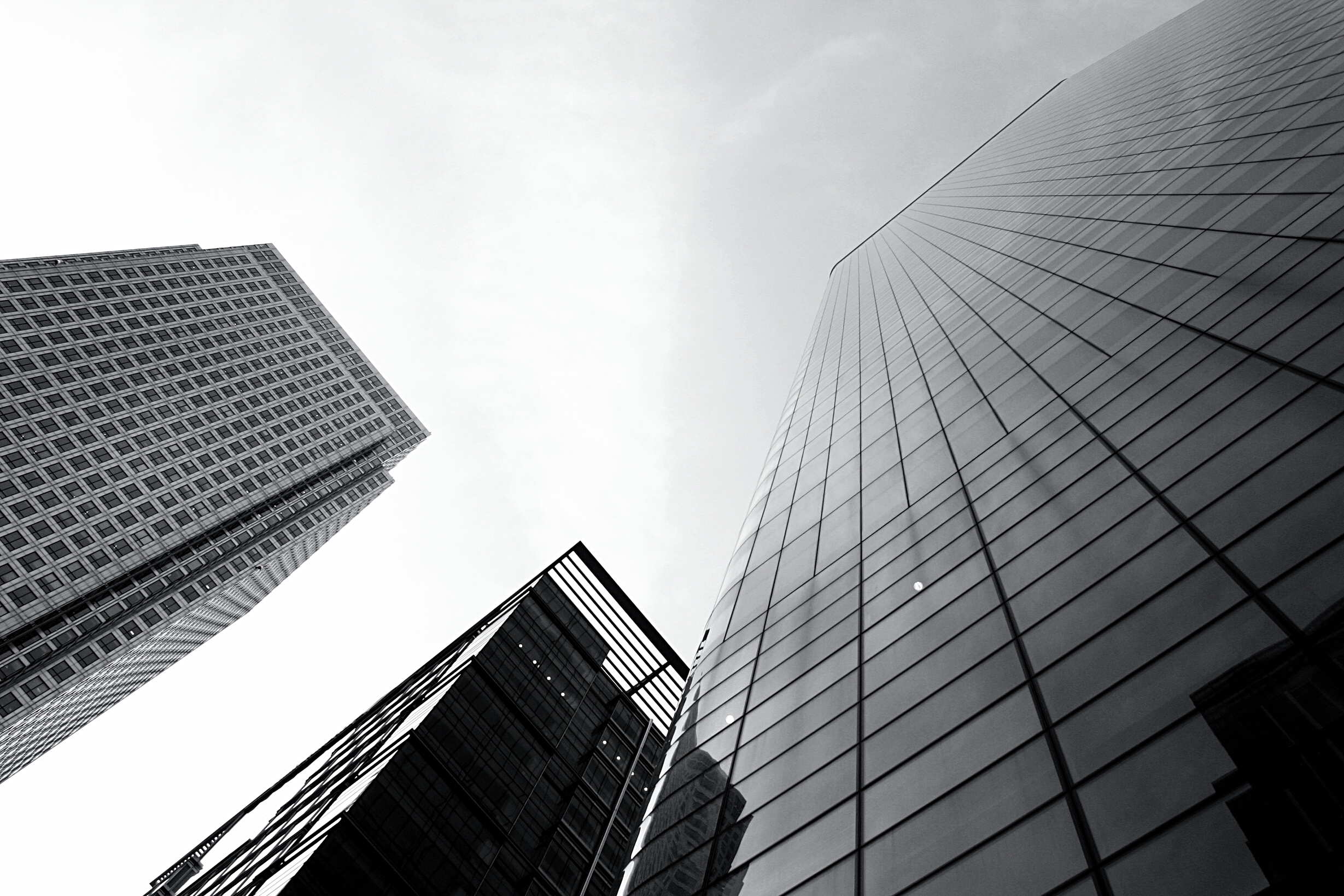 Business Law and Regulation Invest in Burkina Faso: Good to know
The business climate observatory;
Simplification of the form of the advance import declaration;
A computerized system of customs declarations;
A national register of the register of commerce and furniture credit; 
New public procurement code renovated for greater transparency.
In terms of investor protection:
International agreements (UEMOA, ECOWAS, OHADA treaties) Burkinabè laws and regulations (the investment code and the labor code), guarantees without distinction of nationality.
Choose the legal form of your company:

Any person, whatever his nationality, who wishes to carry out a commercial activity, or to undertake by creating his own sole proprietorship, or a company in Burkina Faso, must comply with the provisions of the Uniform Act relating to the law of commercial companies and the economic interest grouping (in the case of companies) and the uniform act on general commercial law for sole proprietorships (as regards traders).
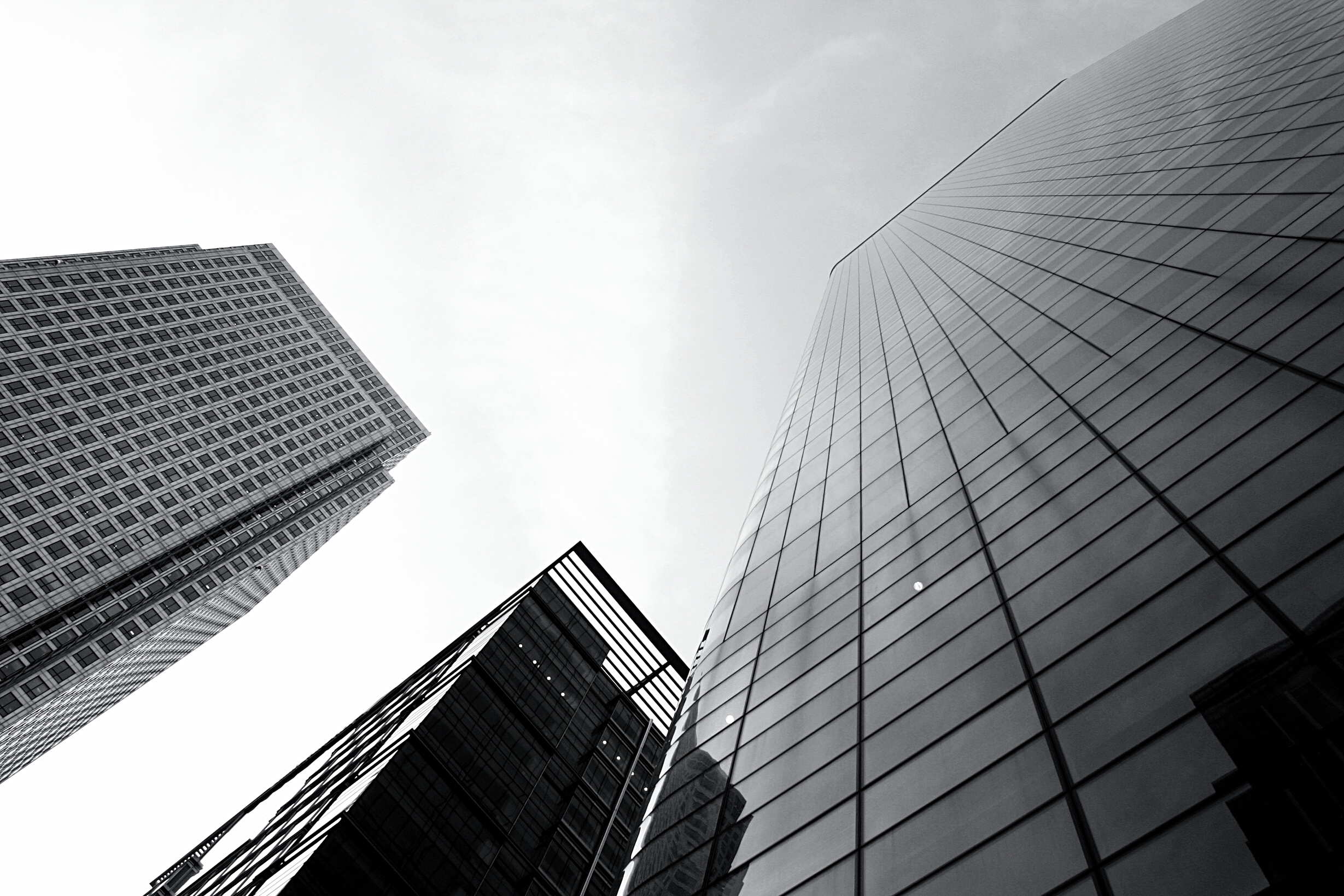 HOW TO INVEST IN BURKINA FASO
Freedom of Establishment All personal and legal entities lawfully established in Burkina Faso,  both local and foreign.
Acquisition of Holdings
Most of the sectors are fully open to foreign capital participation. 
In fact, the Burkinabe investment code prohibits discrimination against foreign investors.
It is mandatory to declare Foreign companies who want to establish a business in Burkina Faso;
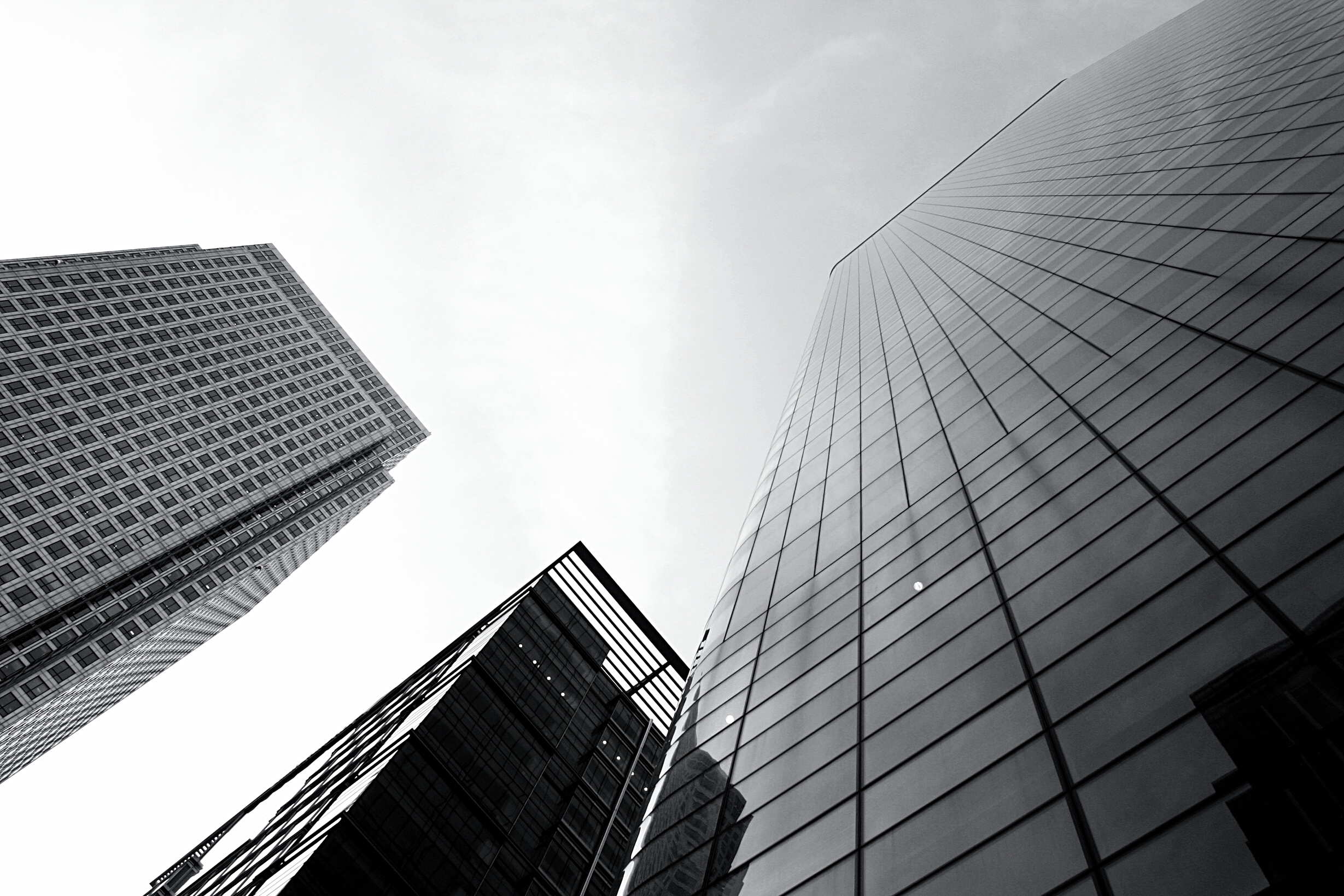 HOW TO INVEST IN BURKINA FASO
Contact the Burkina Faso Investment Agency (www.investburkina.com) •
 Create your company 
and submit your accreditation application to investments code to the House of Companies of Burkina Faso (www.me.bf) •
 Extend one’s regional presence towards Burkina Faso • 
Expand one’s projects or create a joint-venture with local companies 
Apply for international call for tenders • 
Take the initiative to submit one’s own project to PPP or apply for as potential partner for already existing projects.
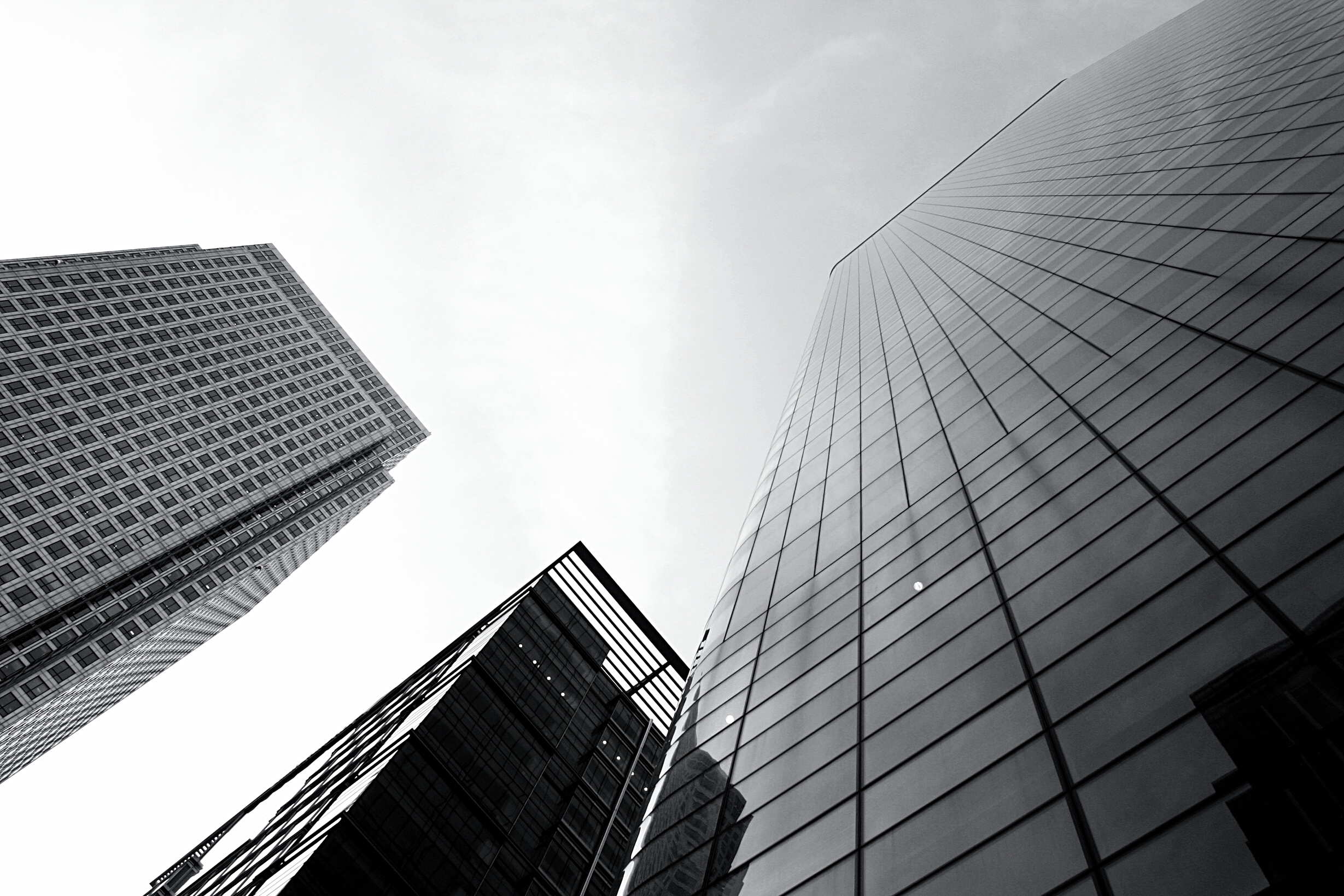 THANK  YOU FOR KIND ATTENTION